GLYCOGEN STORAGE DISEASES
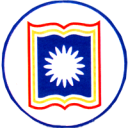 Dr Md rezaul karim
Dept. of Biochemistry & Mol. Biology
University of Rajshahi
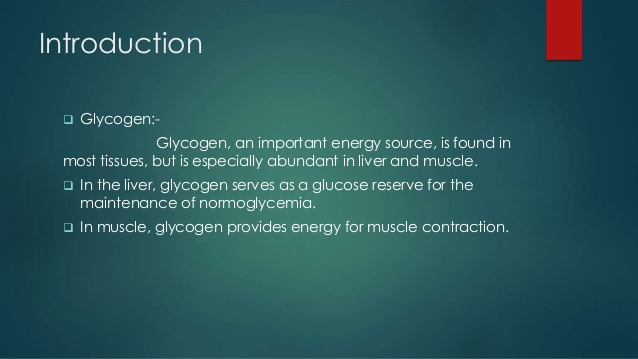 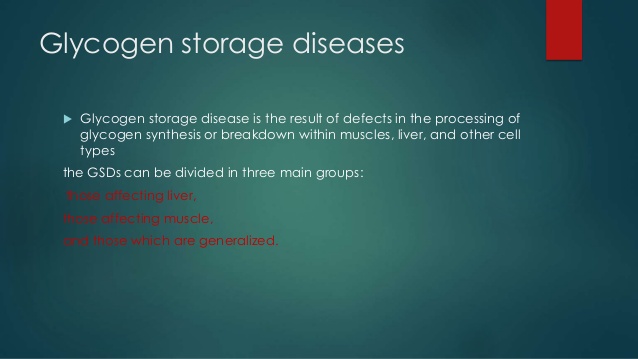 There are six subtypes of this disease out of which only three will be discussed here.
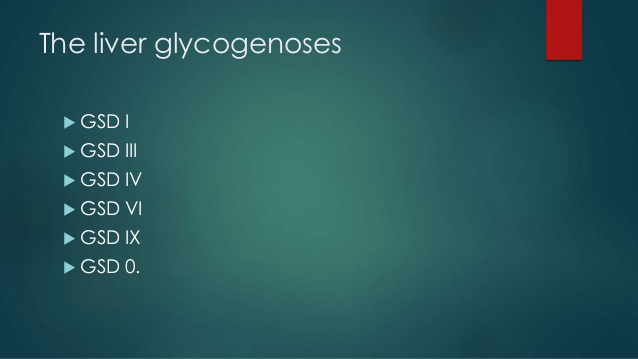 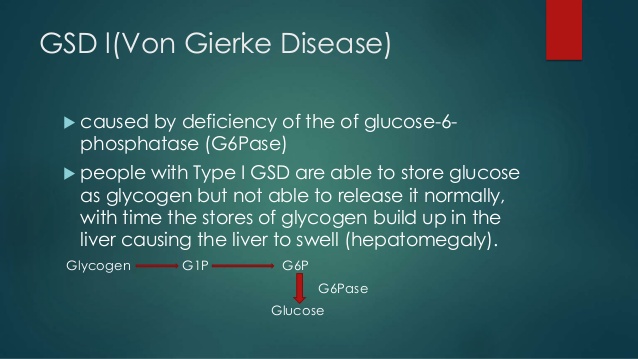 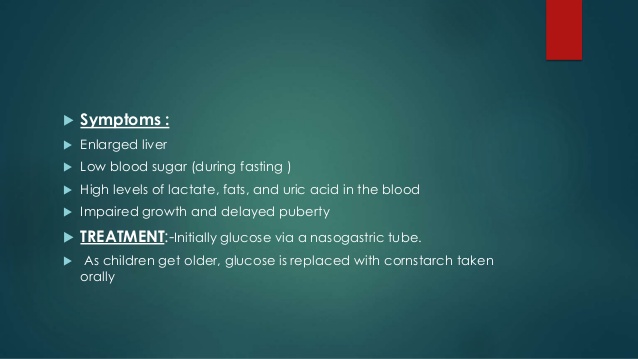 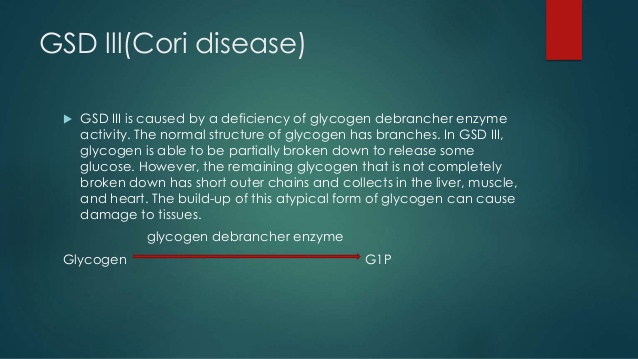 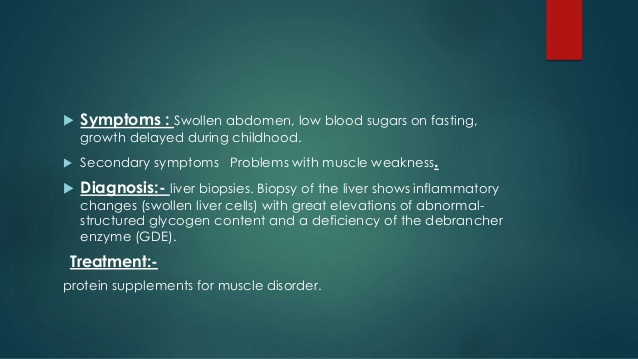 POMPE DISEASE
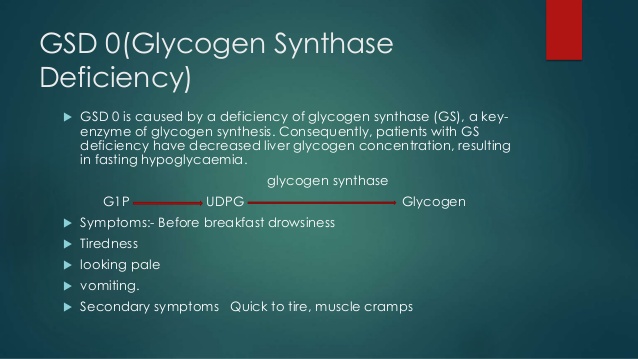 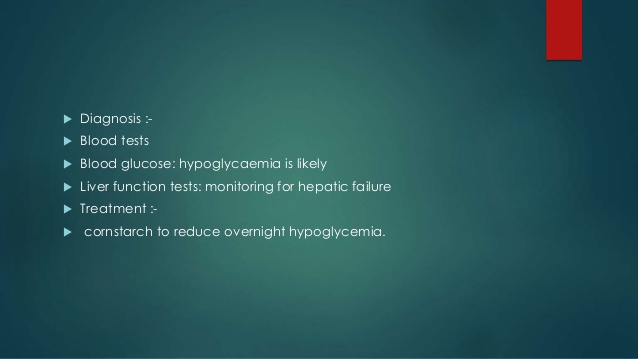 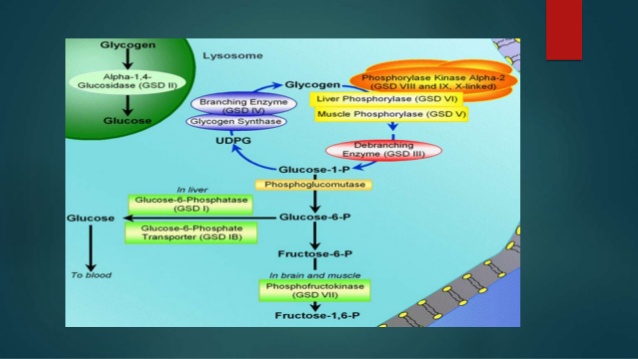 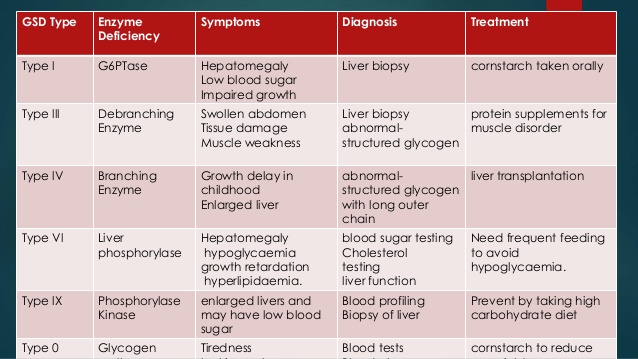